Future prediction of tropospheric ozoneover south and east Asia in 2030
Satoru Chatani*
Toyota Central R&D Labs., Inc.
Markus Amann and Zbigniew Klimont
International Institute for Applied Systems Analysis (IIASA)
Anju Goel, Atul Kumar, Arabinda Mishra and Sumit Sharma
The Energy and Resources Institute (TERI)
Jiming Hao, Shuxiao Wang, Yuxuan Wang and Bin Zhao
Tsinghua University
12th Annual CMAS Conference
Chapel Hill, NC, October 28-30, 2013
[Speaker Notes: 豊田中央研究所の茶谷です。2013年1月中国北京高濃度大気汚染に対する領域モデル解析と題して、発表させて頂きます。
(20)]
2
GDP, energy, and CO2 in Asia
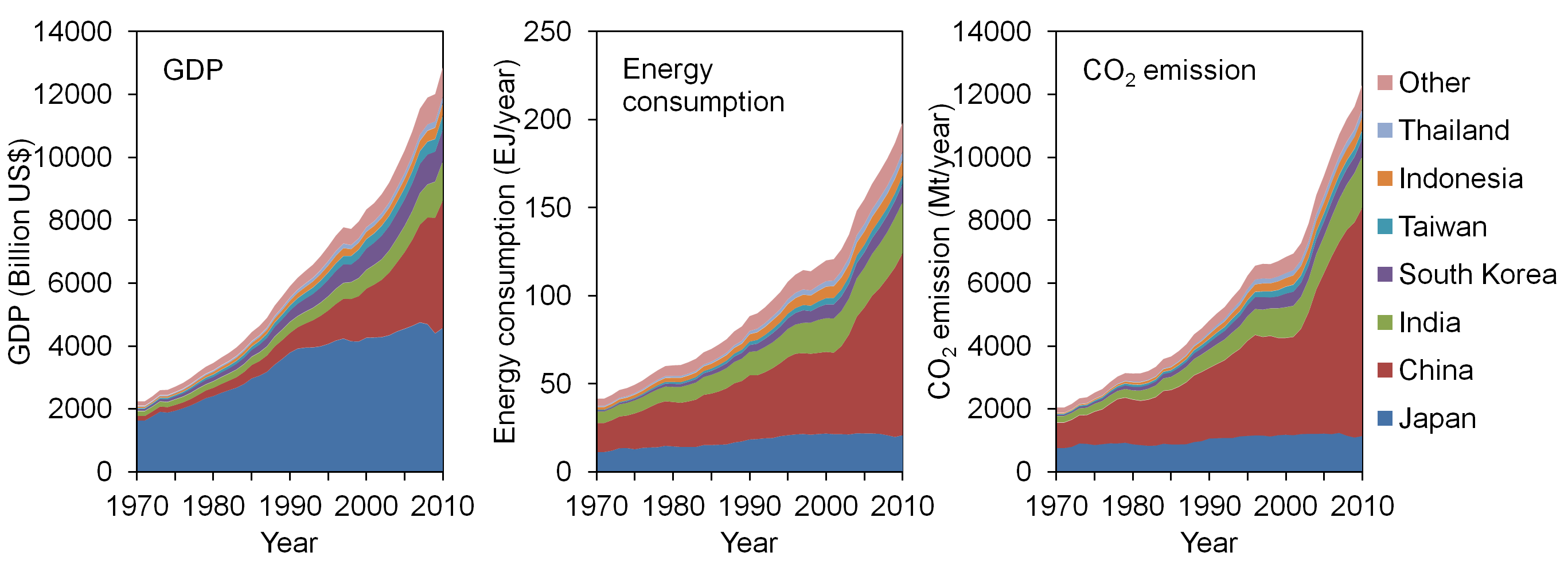 （IEA, 2012）
Significant increase of energy consumption and CO2 emission due to rapid economic growth.
Predict effects of emission increases due to future economic growth on tropospheric ozone over south and east Asia.
Seek effective scenarios which suppress future energy consumption, CO2 emission, and tropospheric ozone.
3
Flow of this study
Current energy consumption
Future energy prediction
for multiple scenarios
Energy scenarios
Current CO2, NOx, and VOC emission
Future emission
Abatement costs
for multiple scenarios
Emission
inventory
Current ozone simulation
Future ozone simulation
for multiple scenarios
Air quality simulation
Validation of simulated ozone
Best future scenarios
4
Structure of the simulation
(Guenther et al., 2006)
(Skamarock et al., 2008)
Emission in China
Tsinghua University
Biogenic VOC 
estimation model
MEGAN ver.2.0.4
Regional meteorological model
WRF-ARW ver.3.4.1
Emission in India
TERI
Regional chemical transport model
CMAQ ver.5.0.1
Emission in other Asia
IIASA
Spatial allocation
Speciation
(Byun and Schere, 2006)
Ship emission
EDGAR ver.4.1
(European Commission, 2010)
Global chemical transport model
MOZART-4
Biomass burning
GFED ver.3.1
(Van der Werf et al., 2010)
(Emmons et al., 2010)
5
Target domain
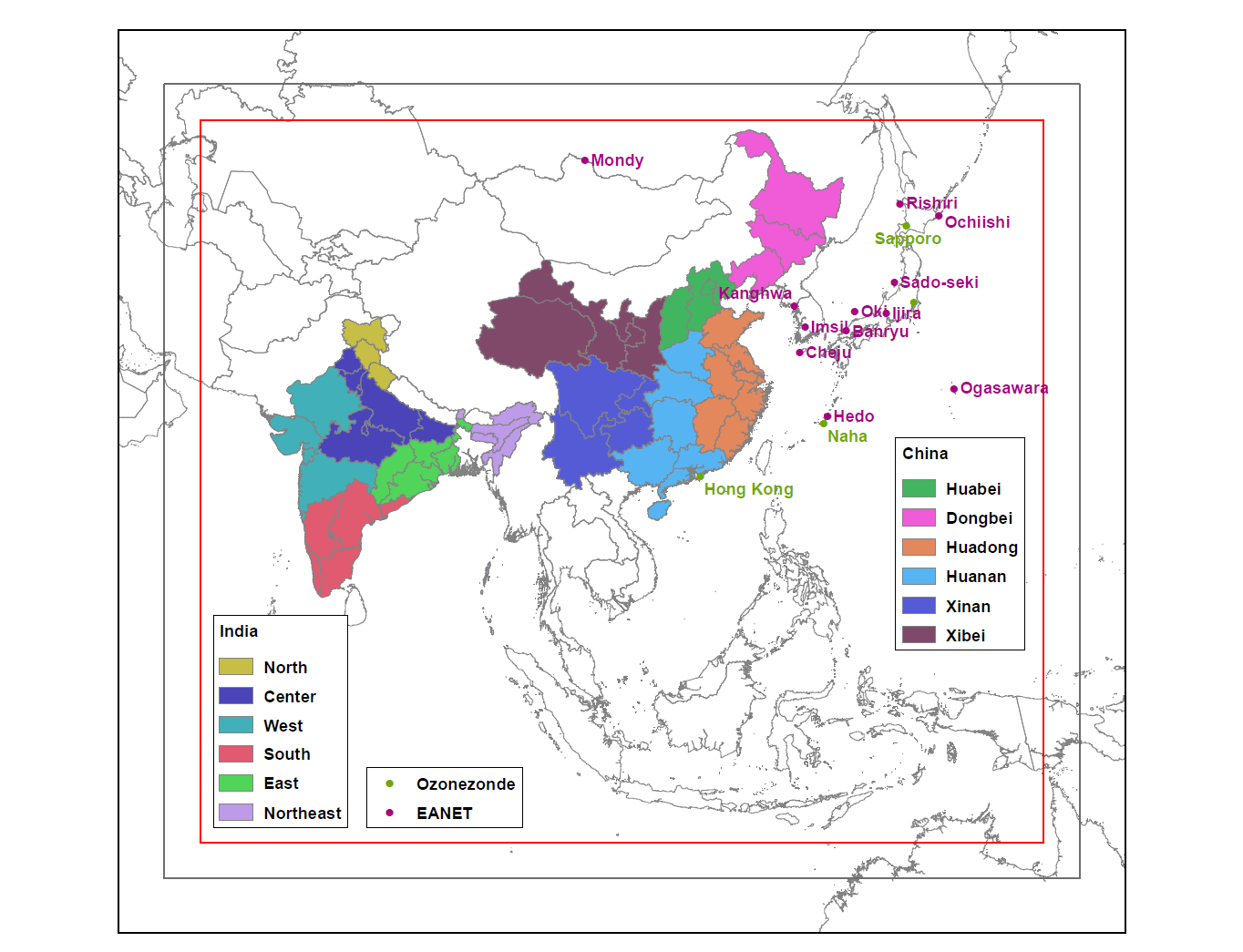 Mesh size
	60×60 km
Vertical layers
	41 (WRF)
	28 (CMAQ)
Model top
	5639 Pa
	(19.5 km)
Bottom layer height
	34 m
Black : WRF
Red : CMAQ
6
Simulated surface ozone
Target period : November 2009 – December 2010
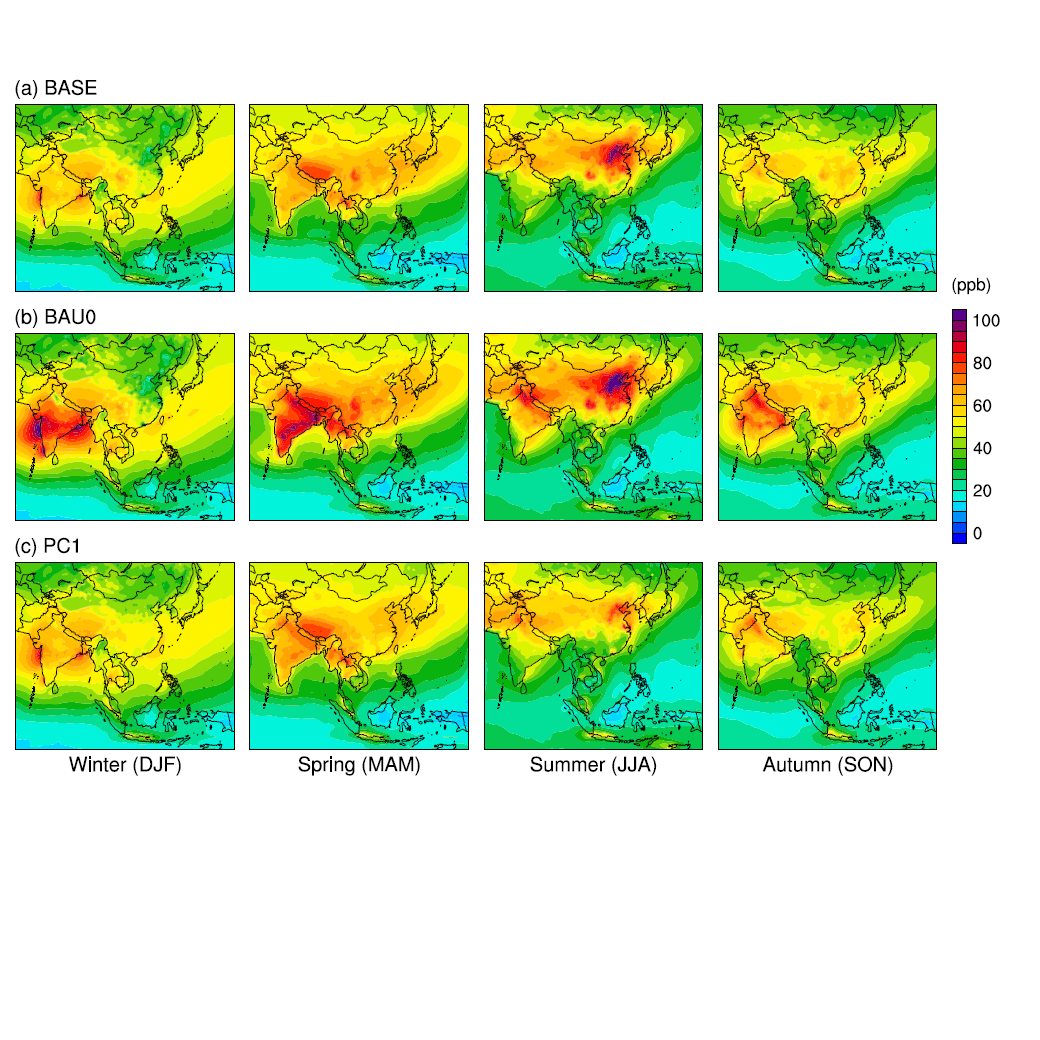 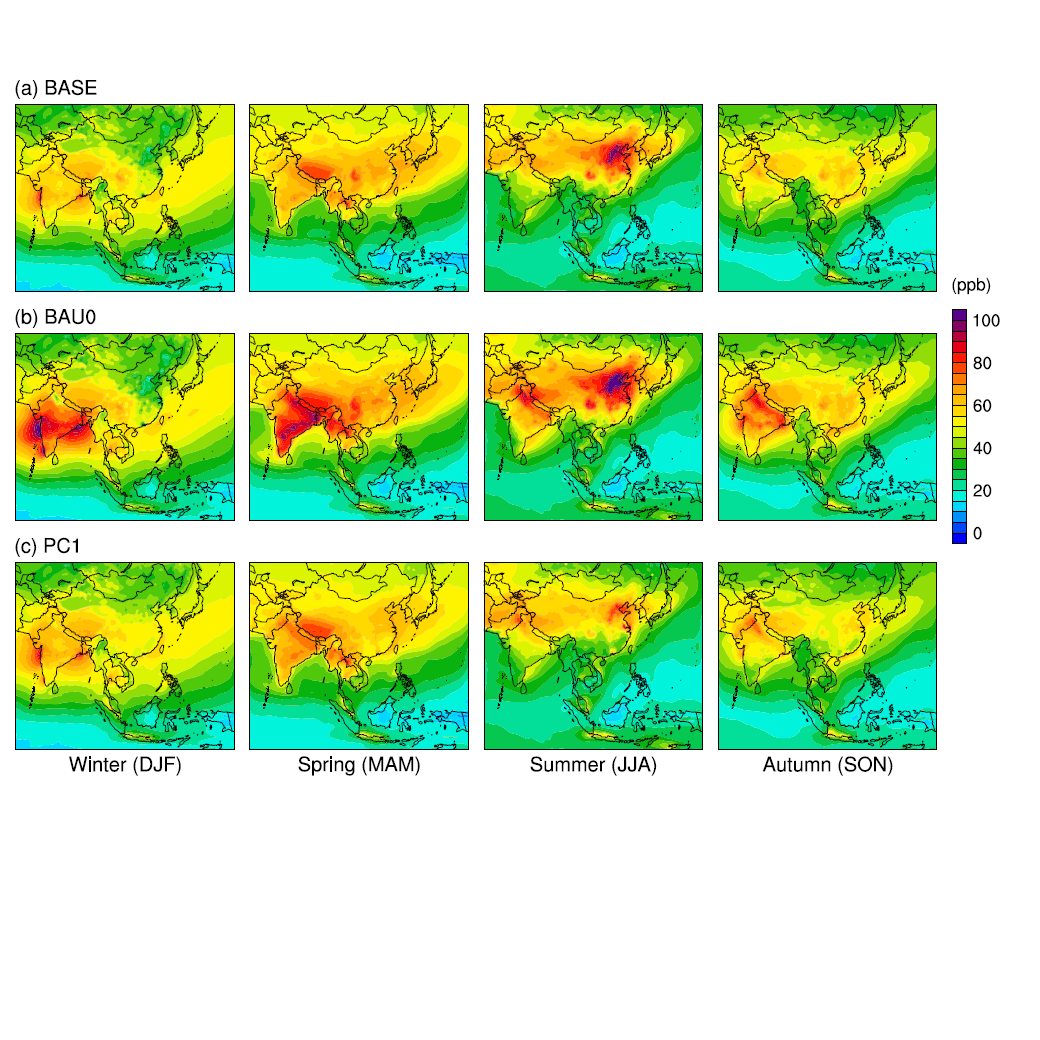 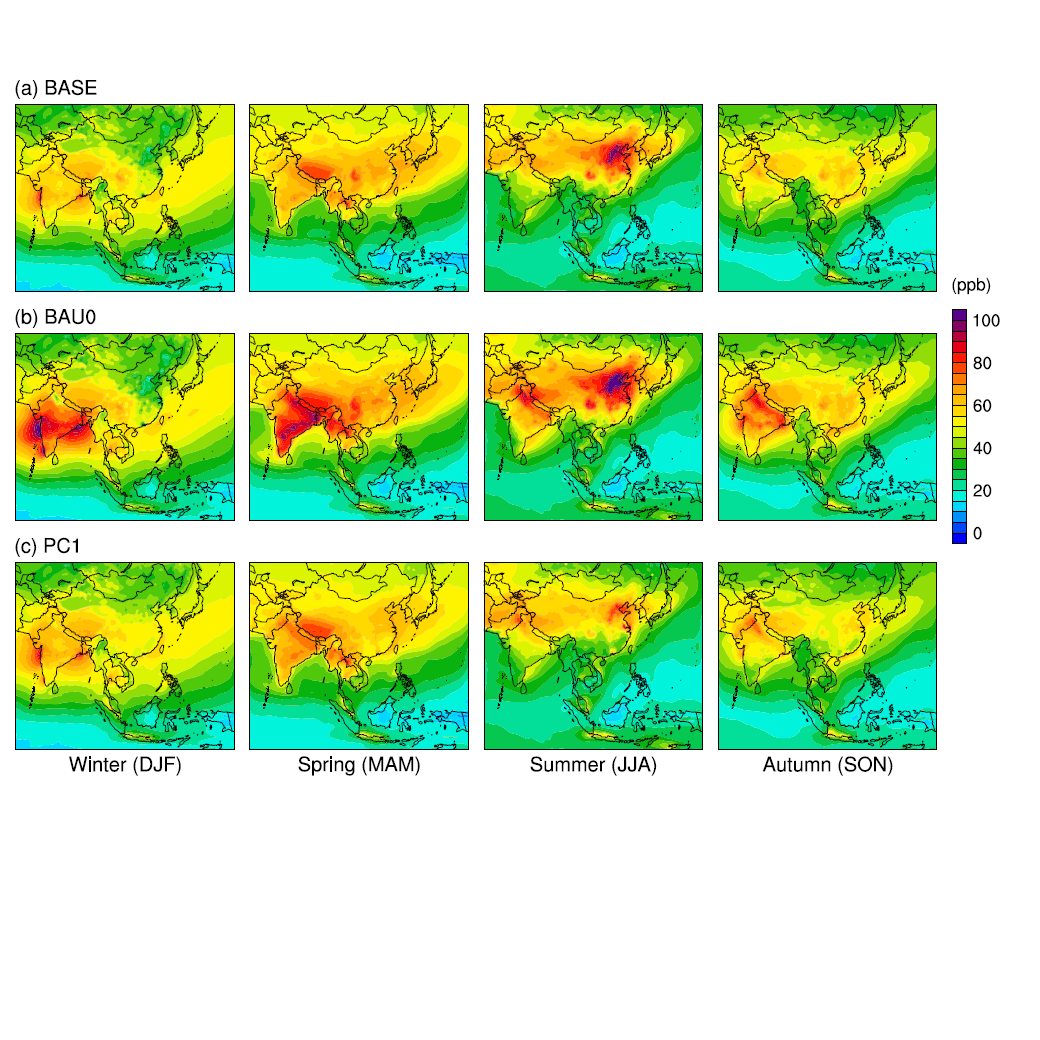 Horizontal distributions of simulated seasonal surface ozone
[8hr maximum within bottom 3 layers (134m)]
High concentration over mid-latitude from India to Japan in spring and autumn.
Shifted to north in summer. Maximum around northeastern China.
Shifted to south in winter. Decrease around northeastern China.
Low concentration around the equator for whole year.
7
Performance of surface ozone
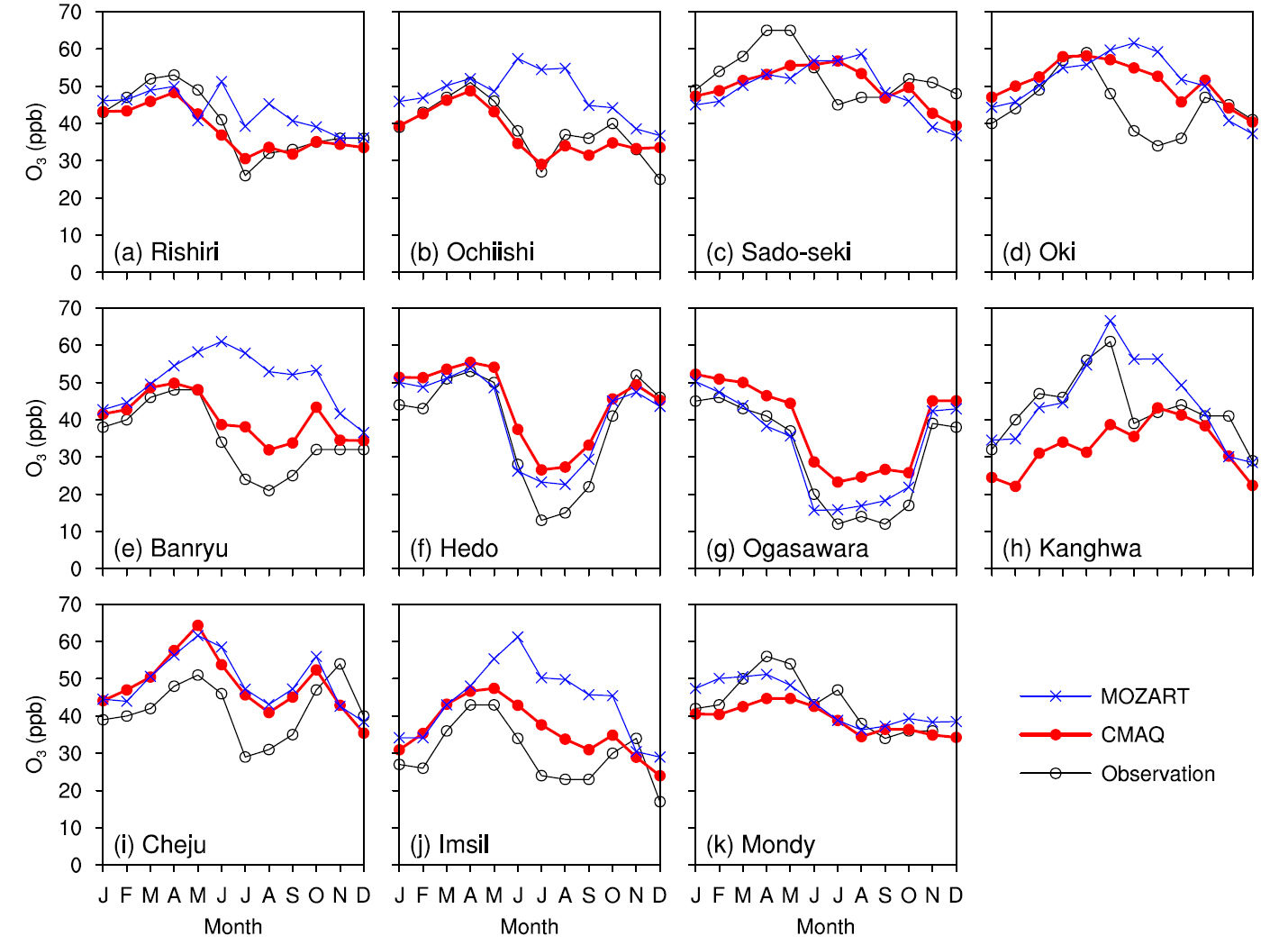 Comparison with EANET surface ozone data (Network Center for EANET, 2012)
Good except for overestimation in summer.
8
Performance of vertical ozone profile
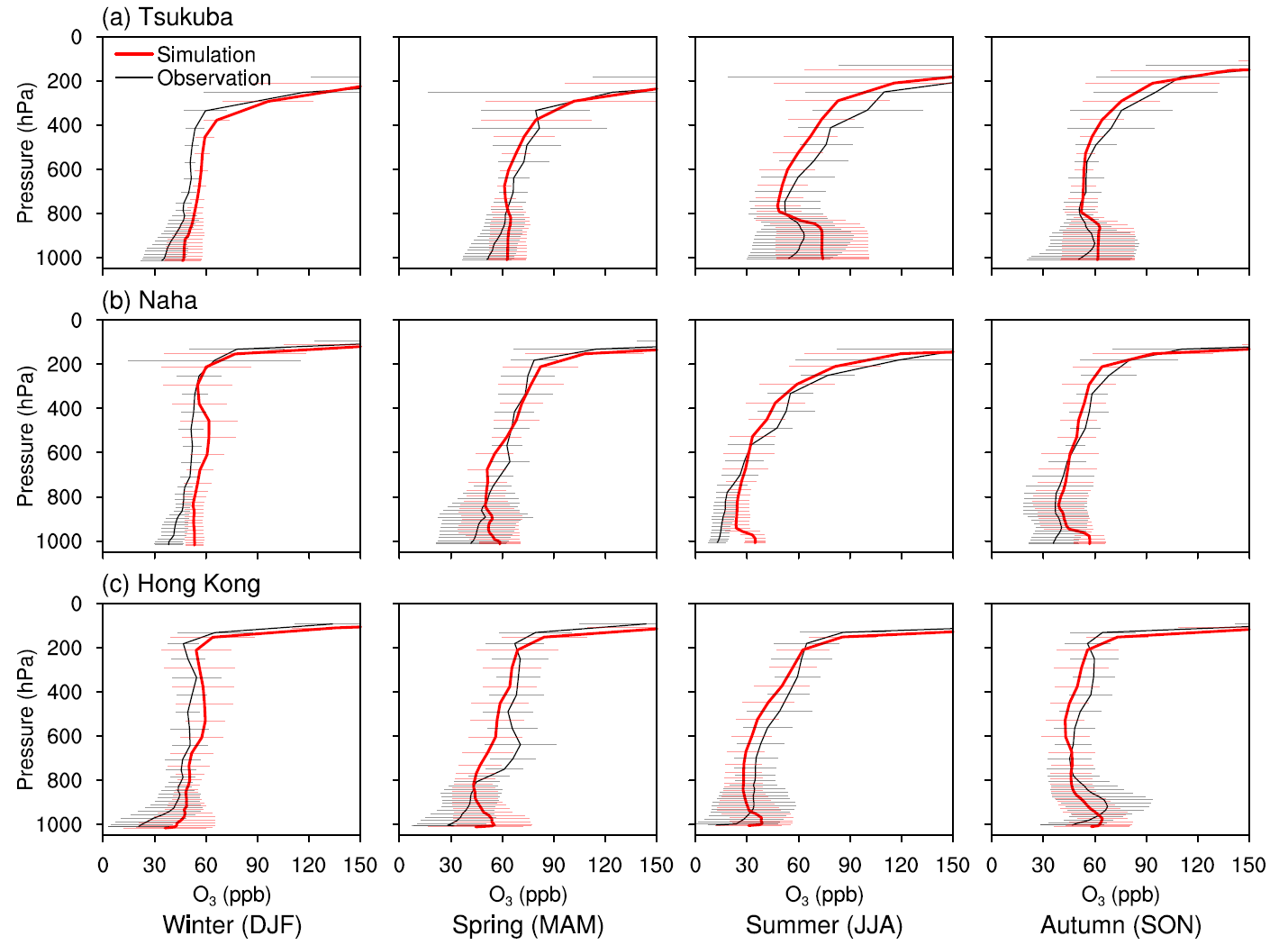 Comparison with ozonezonde (WOUDC)
Good including upper troposphere.
9
Performance of tropospheric NO2 column
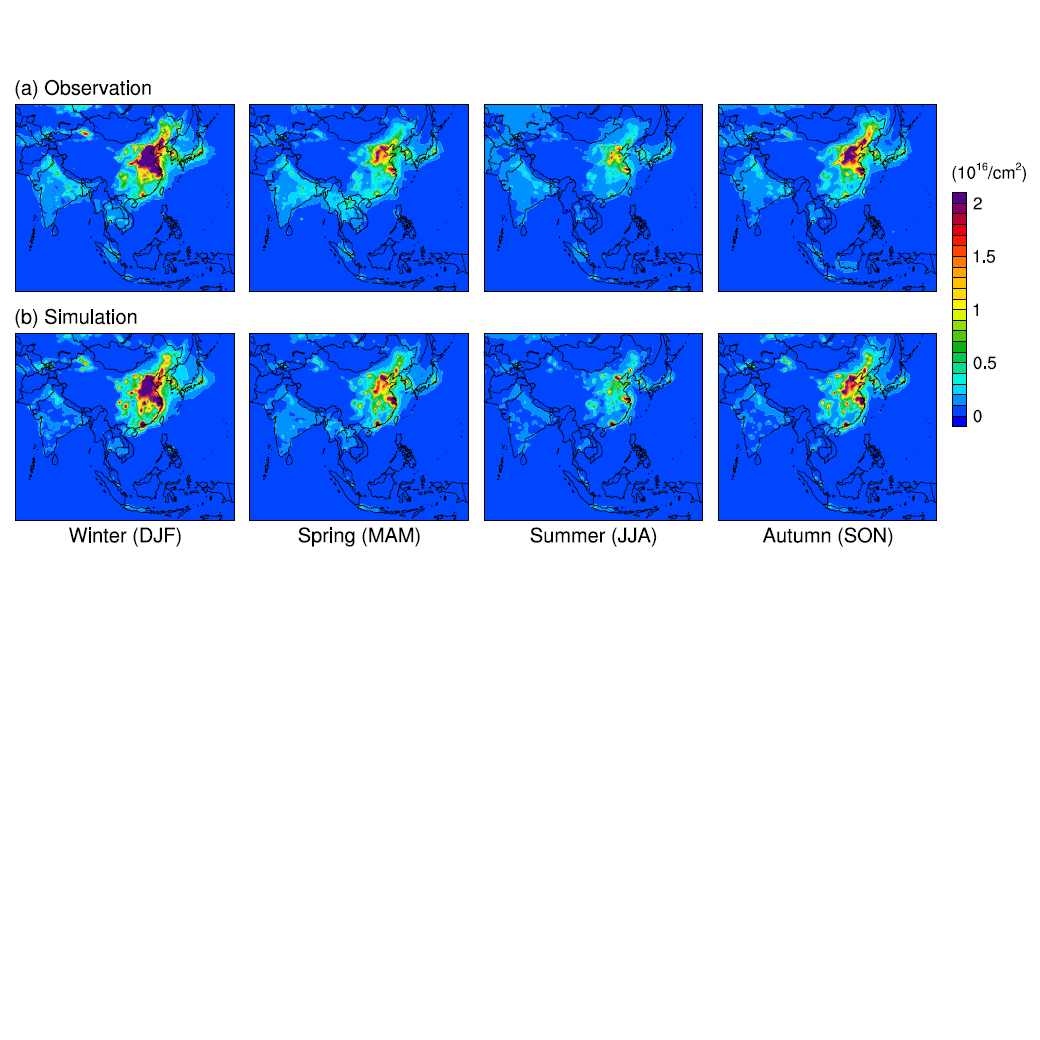 Comparison with OMI tropospheric NO2 column (OMNO2)
Good in absolute values, horizontal distribution, and seasonal variation.
10
Performance of tropospheric ozone column
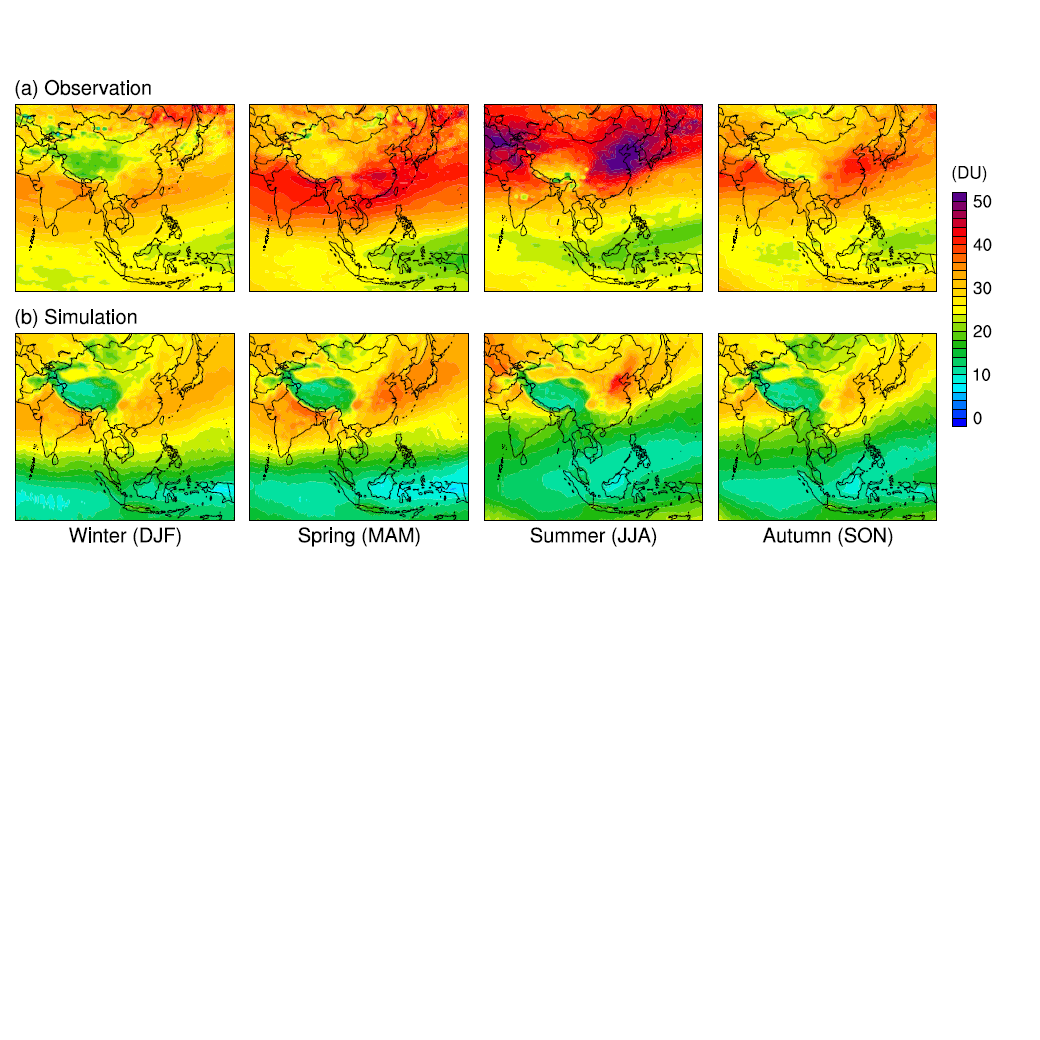 Comparison with OMI/MLS tropospheric ozone column (Ziemke et al., 2006)
Similar features in horizontal distributions.
11
Future scenarios
Designed to separately evaluate effects of potential energy and environmental strategies.
Change NOx and VOC only.
Ship, biomass burning, and biogenic VOC emissions are unchanged.
12
Predicted energy and CO2
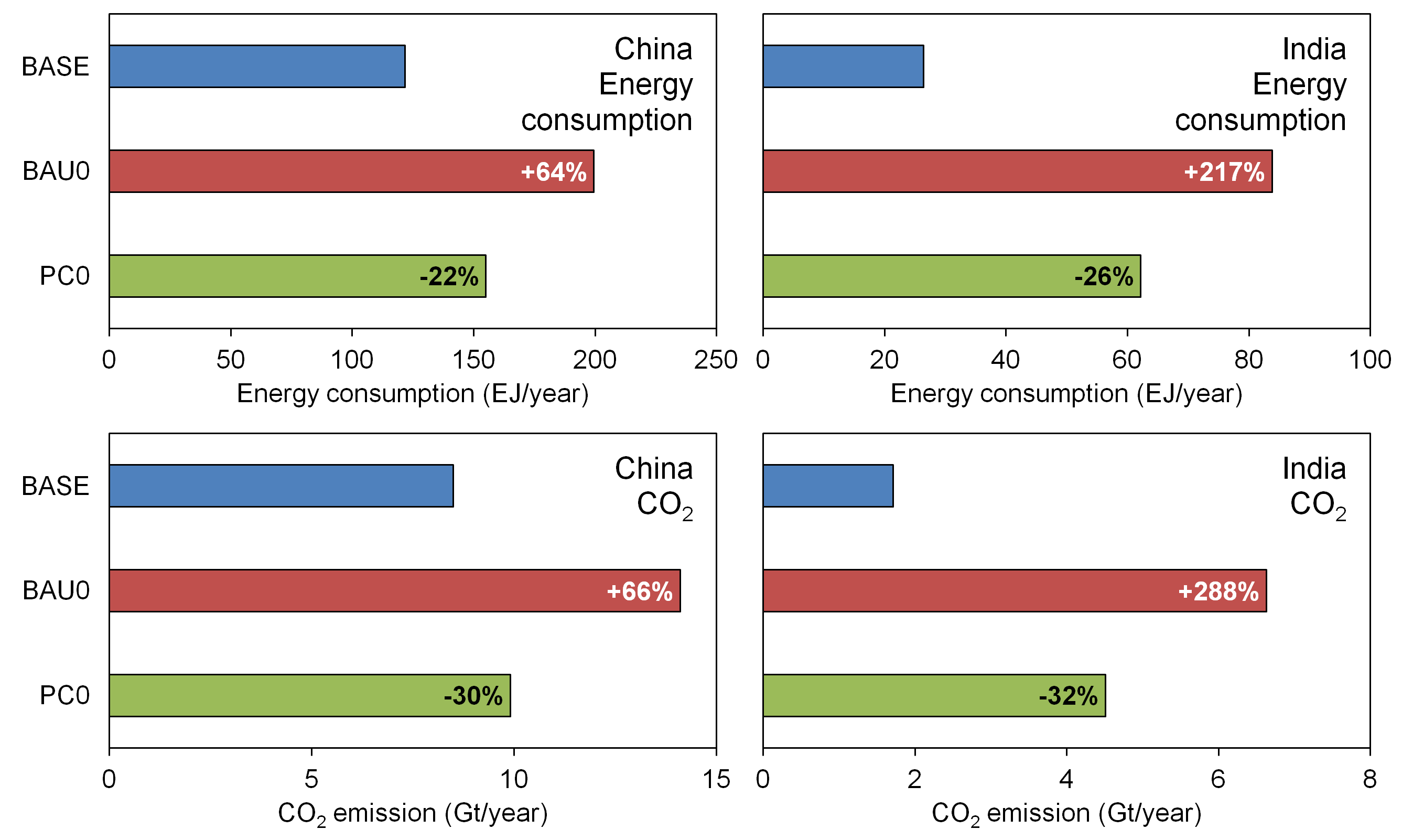 Significant increase of energy and CO2 due to economic growth.
Potential energy strategies realize 30% decrease.
13
Predicted NOx and VOC emissions
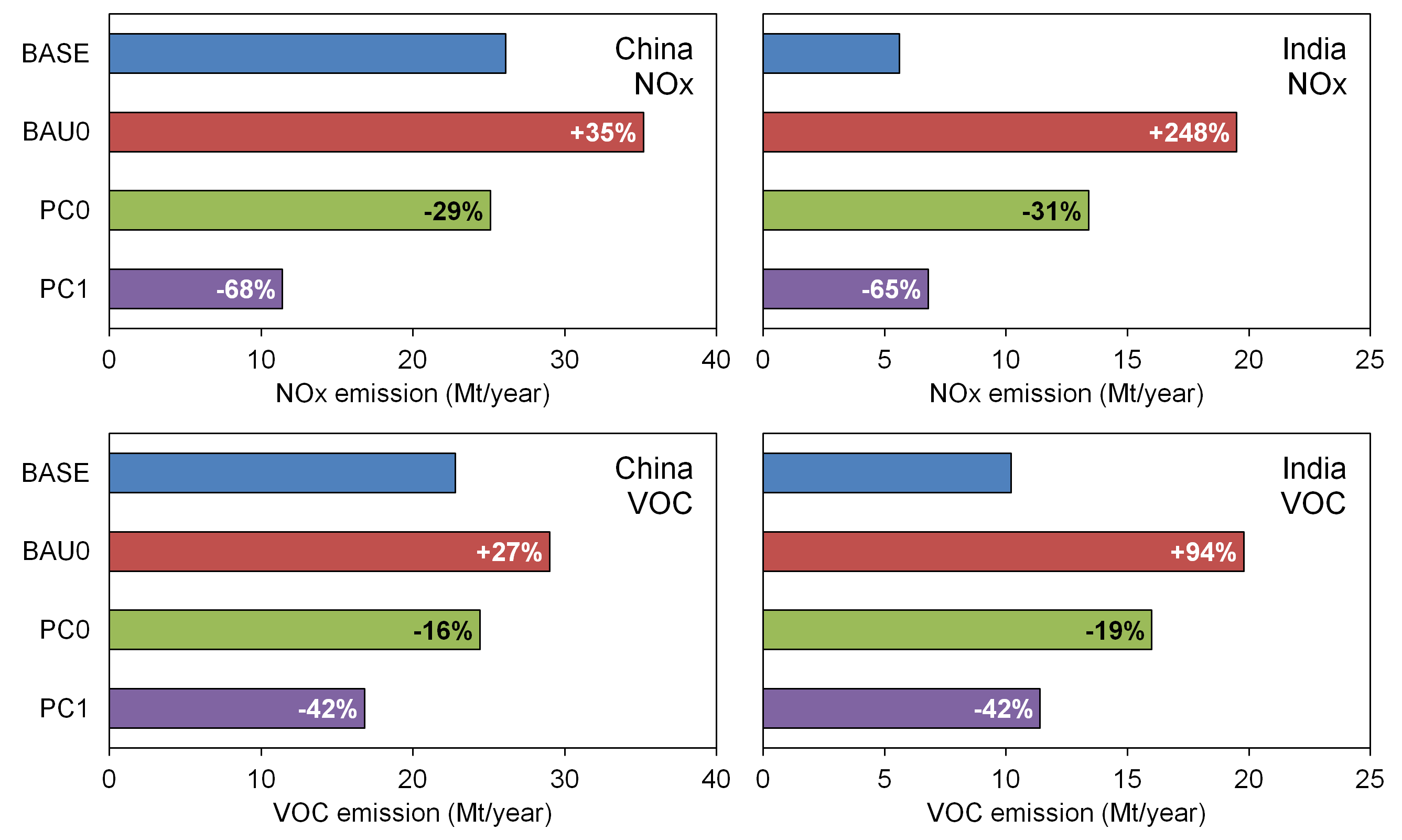 Significant increase of NOx and VOC emissions due to economic growth.
Energy and environmental strategies realize comparable to (India) or lower (China) emissions than BASE.
14
Future simulation cases
*Based on Dentener et al. (2006)
Meteorological fields are the same as 2010.
	(Future climate change is not considered.)
15
Future changes of surface ozone
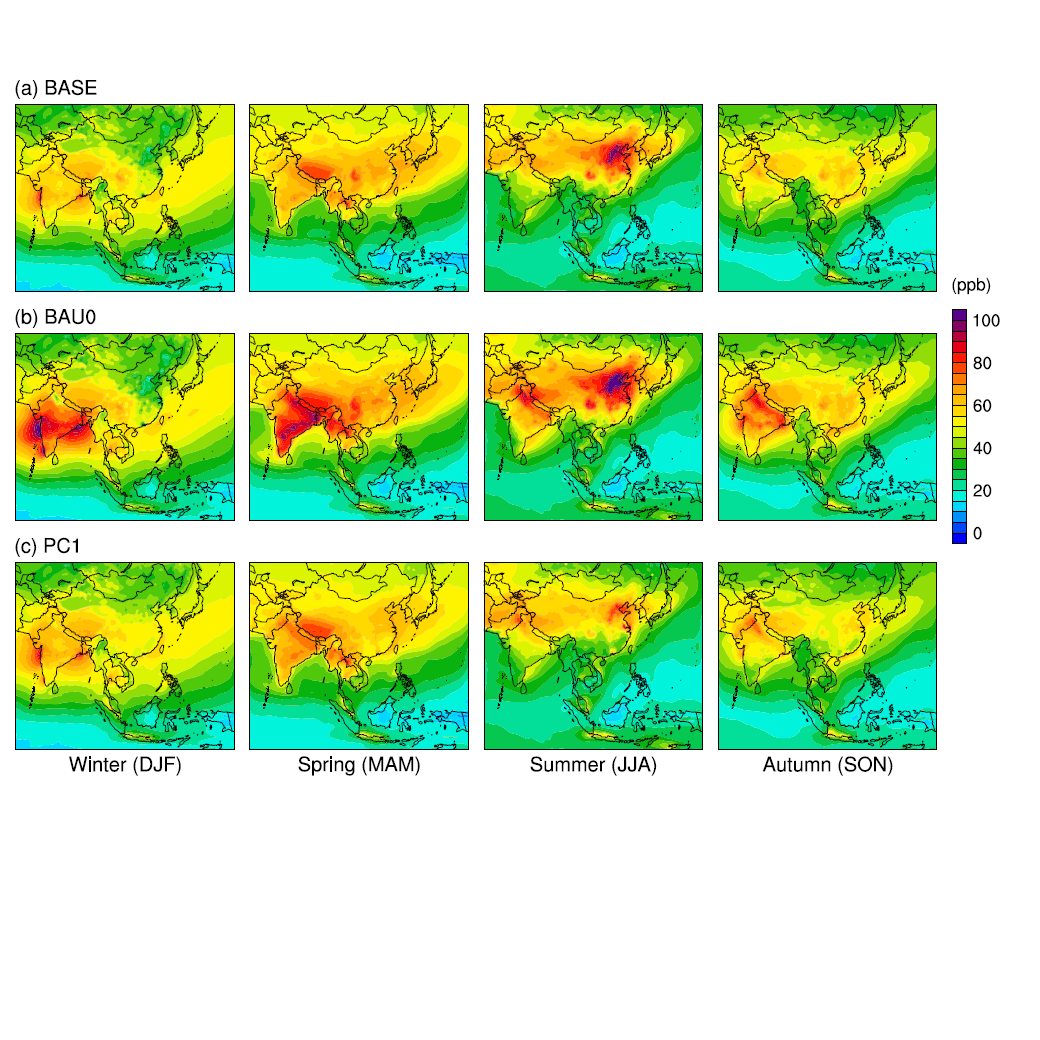 Significant increase for whole year in India and in summer in China.
Energy and environmental strategies could suppress increase.
16
Effects of NOx and VOC
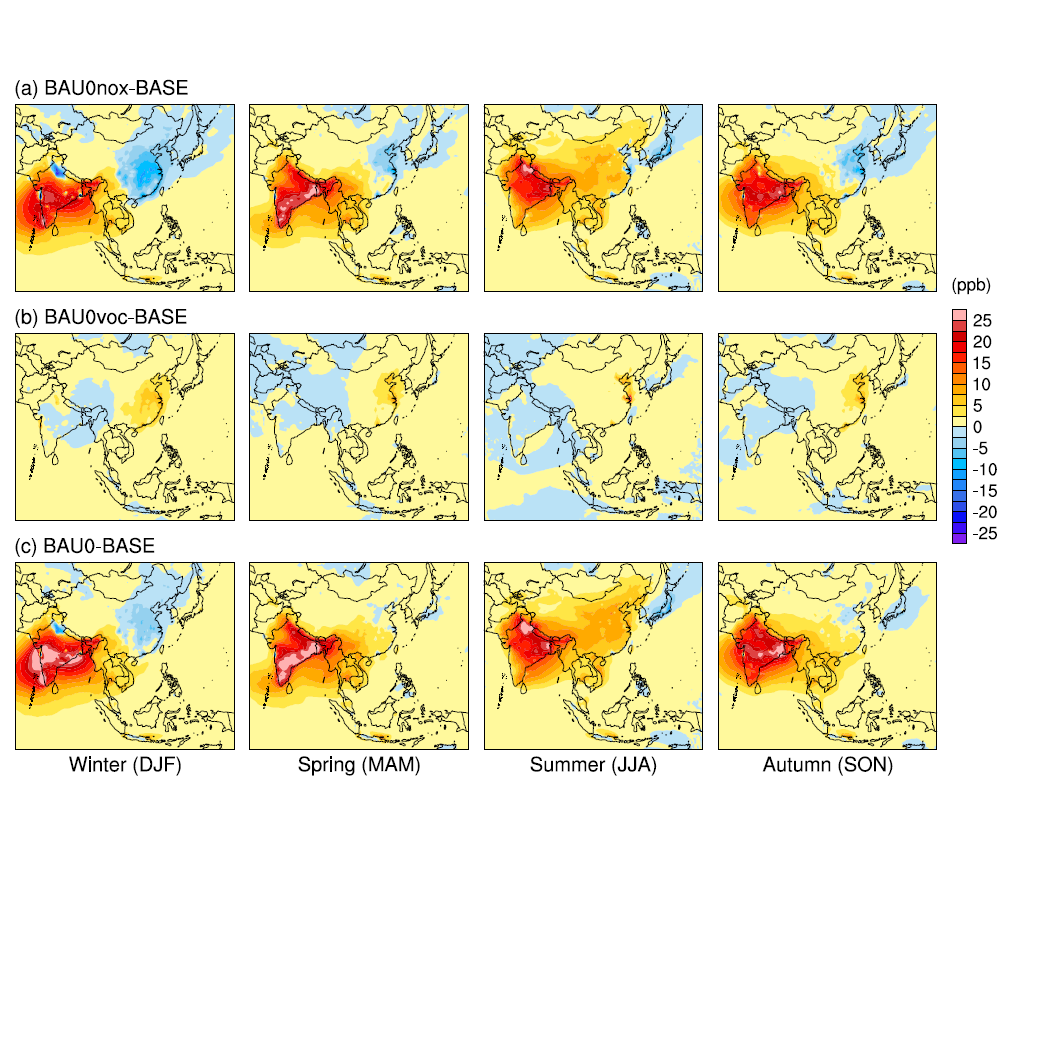 Significant increase is mainly caused by NOx.
Negative effects of NOx are observed in eastern China in winter.
17
Effects of external factors
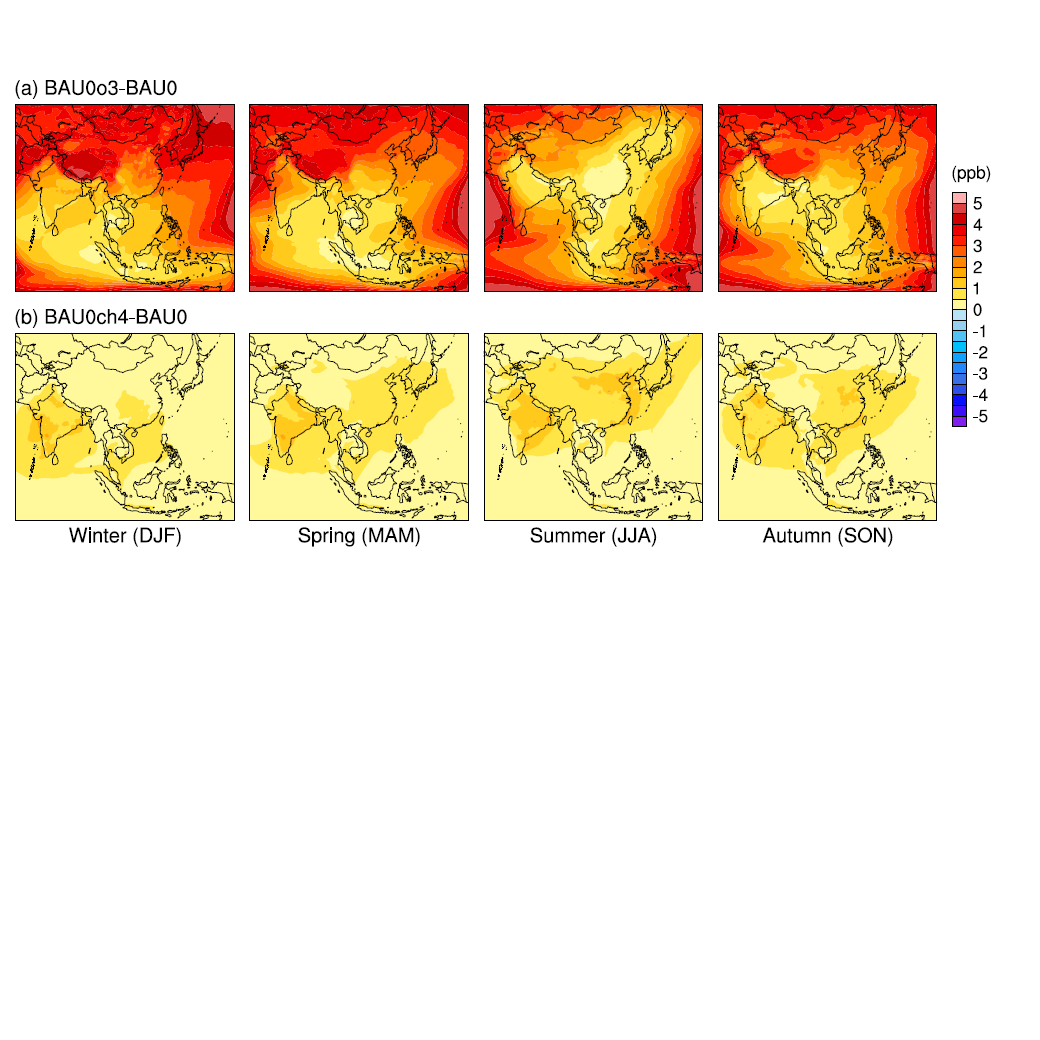 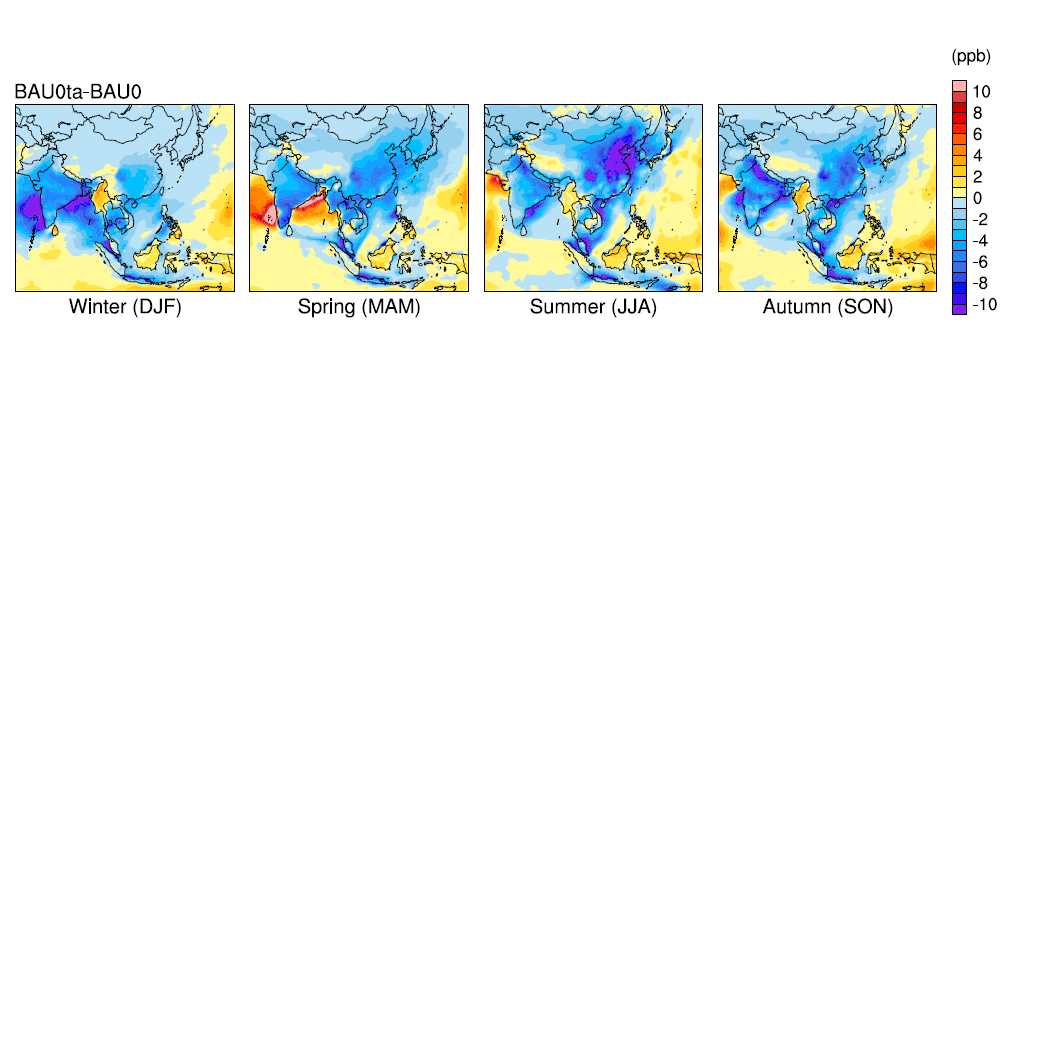 Effects of background ozone and CH4 are compensated.
Warmer weather around India contributes to significant increase.
18
Effects of potential strategies
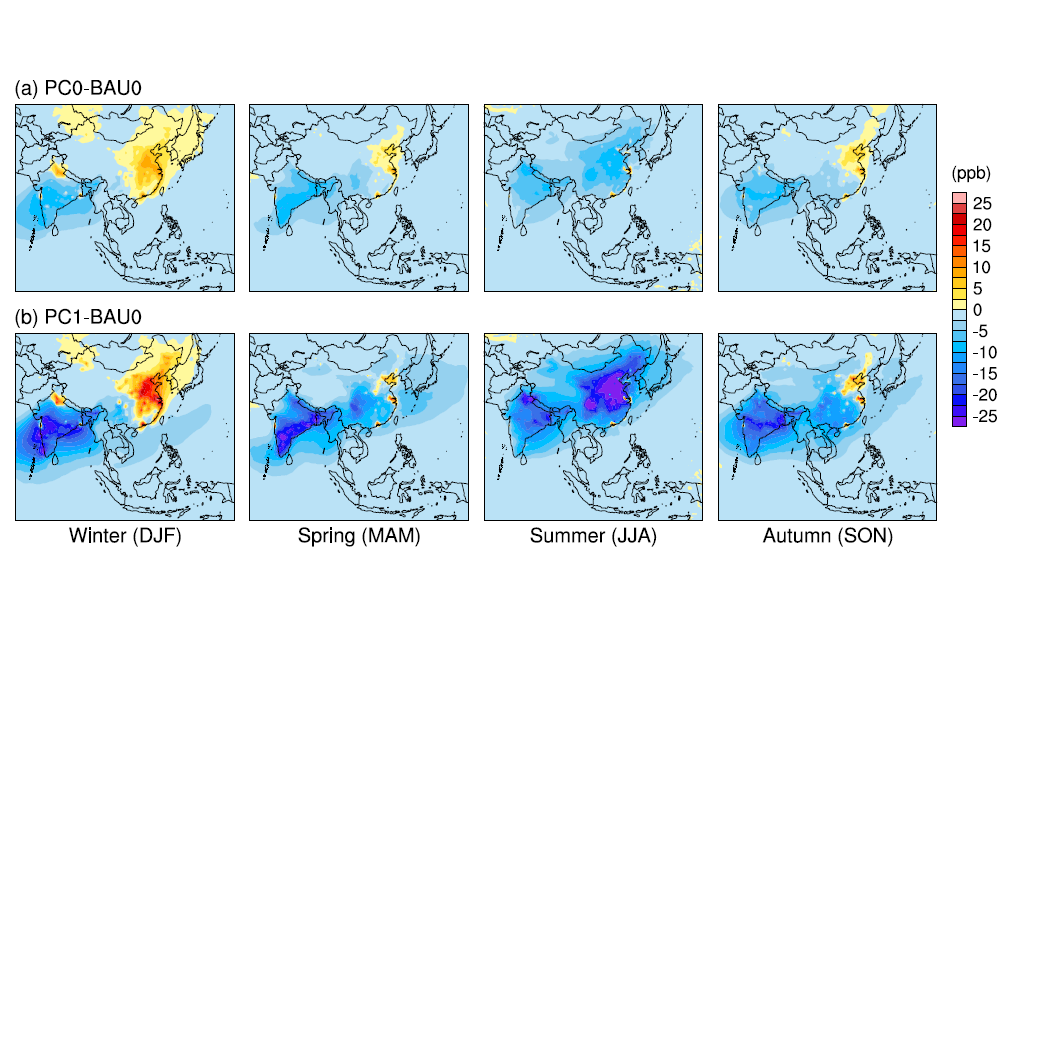 Effectively suppressed for whole year in India and in summer in China.
Negative effects disappear following decreasing NOx.
	->　Change regimes from VOC-limited to NOx-limited.
19
Overall effects on monthly ozone in regions
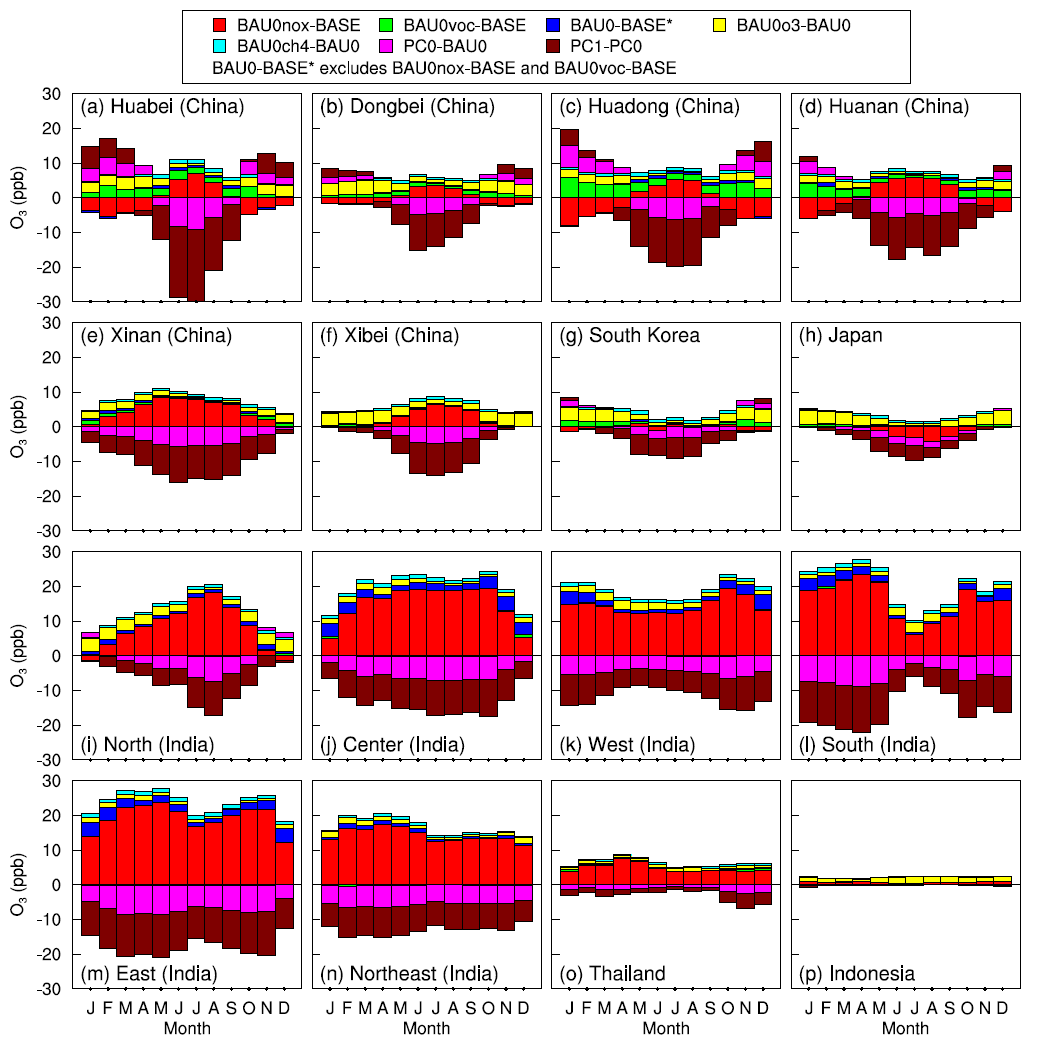 Increase in BAU0 and suppressed by strategies for whole year in India and western China.
Same in eastern China in summer, but opposite in winter.
20
Overall effects on annual ozone in regions
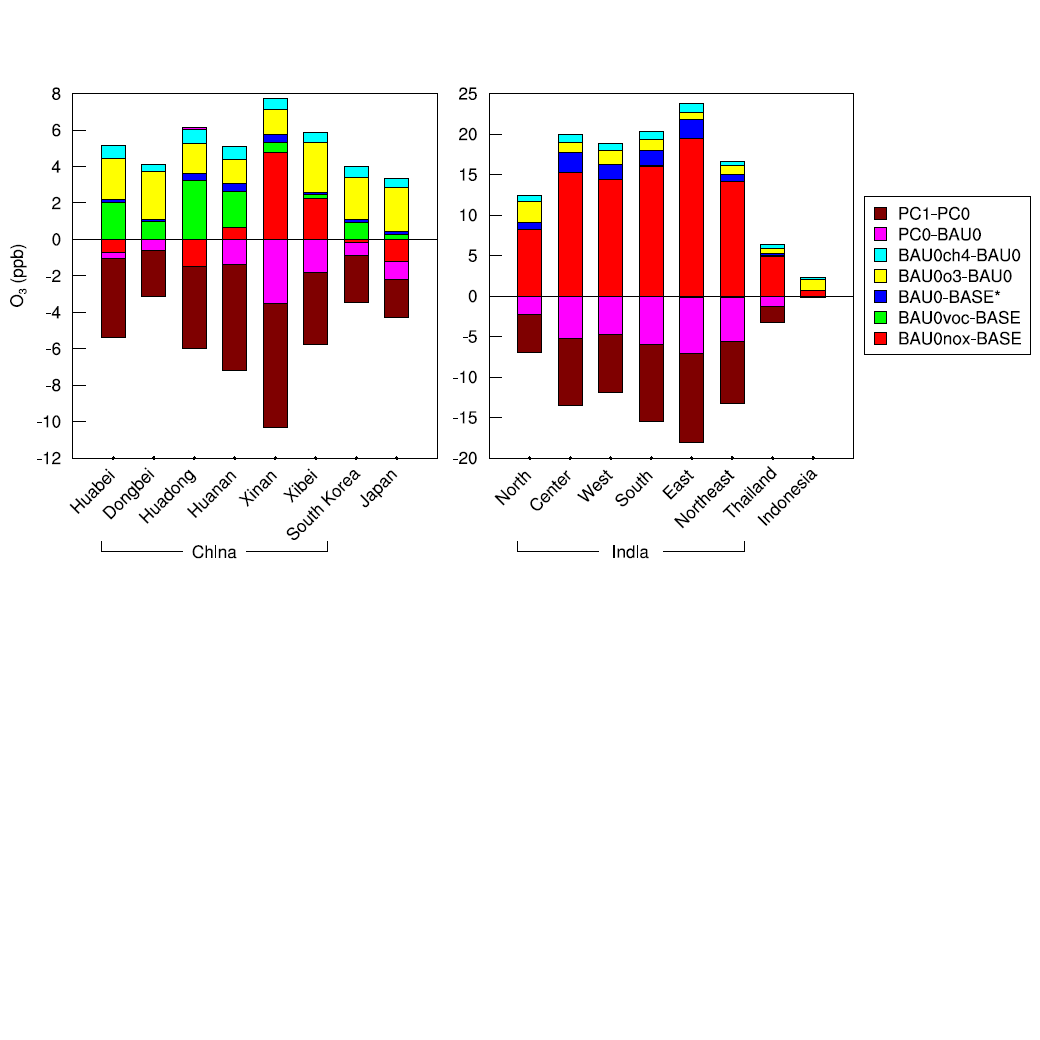 Negative and positive effects of NOx in eastern China are compensated. VOC and boundary O3 are relatively important.
Effects of NOx are dominant in western China and India. Effects of VOC increase after significant NOx increase.
Potential strategies are effective to suppress ozone in surrounding countries as well as China and India.
21
Summary
A regional air quality simulation framework to simulate tropospheric ozone over South and East Asia has been constructed. Its performance was acceptable.
The simulations predicted significant increase of surface ozone for whole year around India and in summer around north eastern China in BAU0. It is mainly caused by increasing NOx. Warmer weather also contributes to it.
Potential energy and environmental strategies would effectively suppress significant increase of surface ozone.
Increasing VOC, background O3 and CH4 are relatively important on annual surface ozone around north eastern China.
It is desired that energy and environmental strategies assumed in this study are implemented to suppress tropospheric ozone as well as energy consumption and CO2 over South and East Asia.
22
Thank you
 for your attention!
23
Structure adjustment of power plants
Share of various power generation technologies
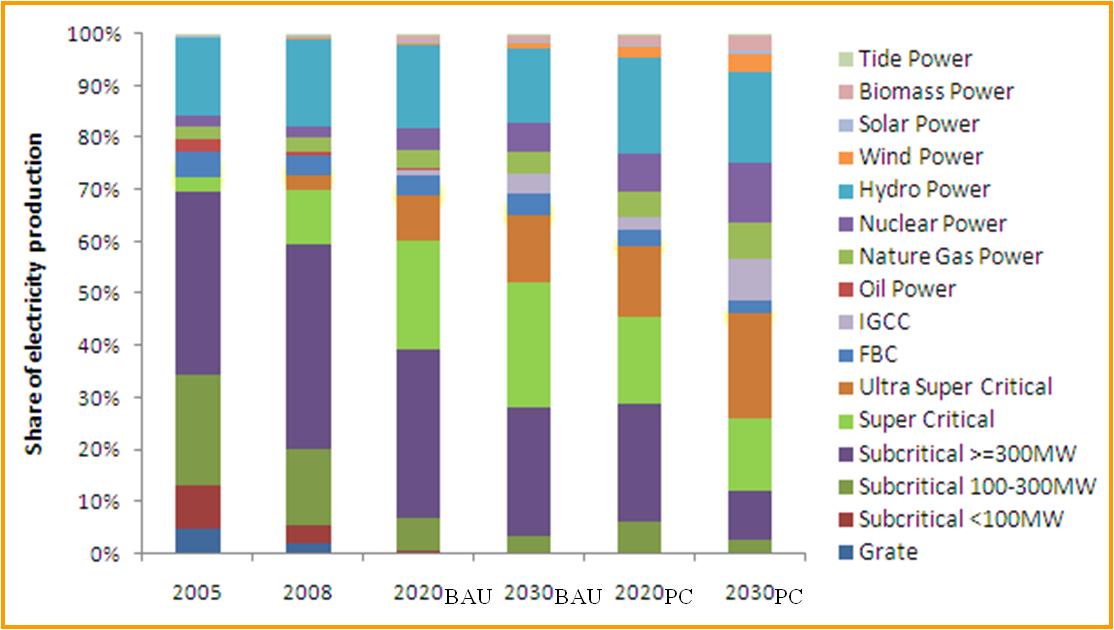 Domestic energy use
Urban Cooking & Hot water
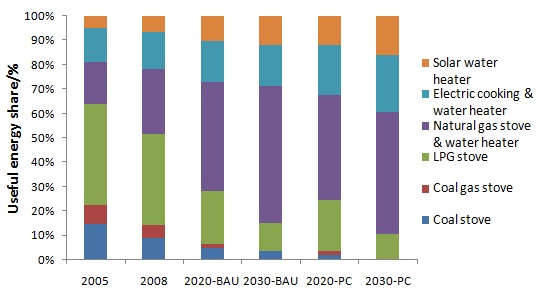 Rural Cooking & Hot water
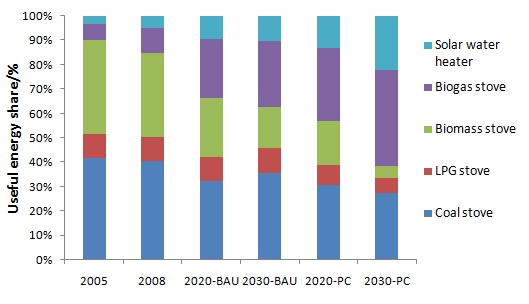 Increase of EV and bio-fuel vehicles
Electric vehicles -BAU
Electric vehicles -PC
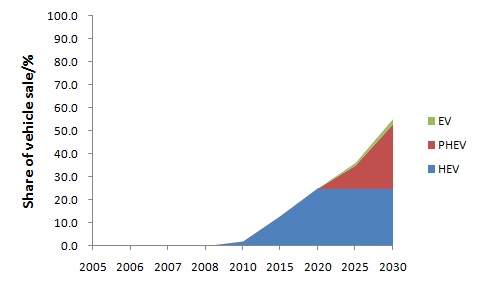 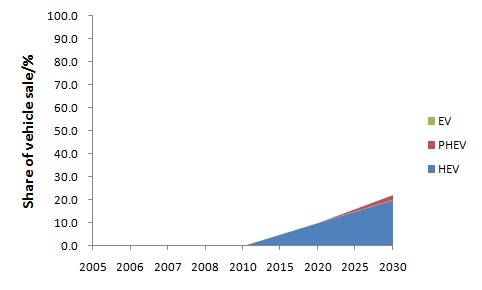 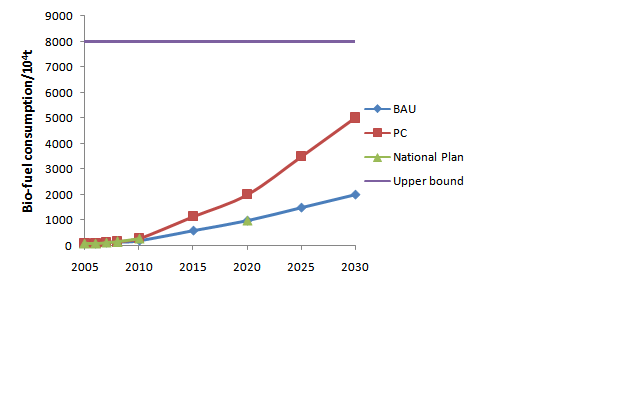 Bio-gasoline development
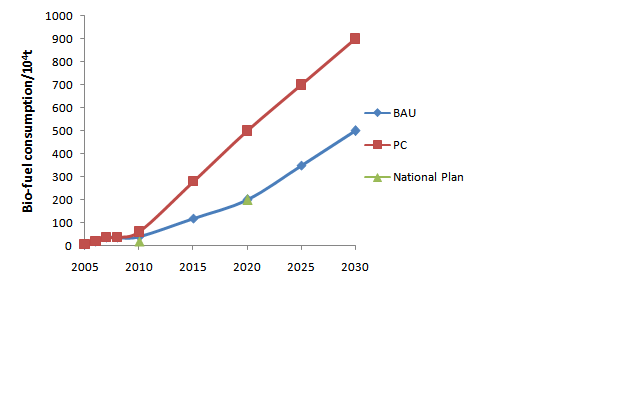 Bio-diesel development
Emission control scenario for vehicles
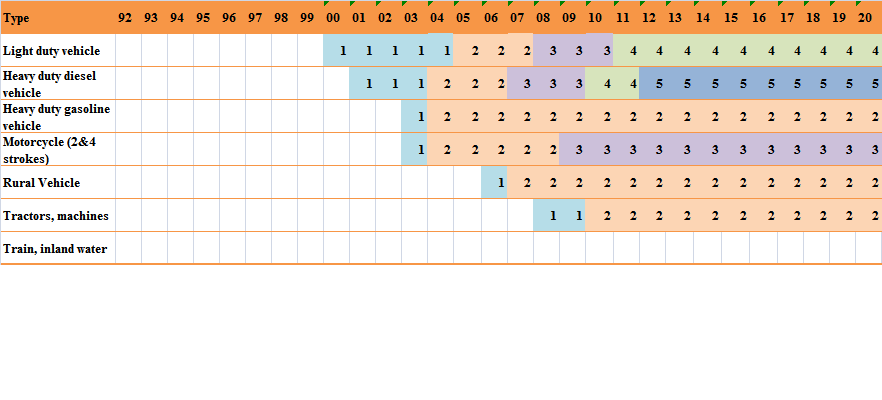 [0]
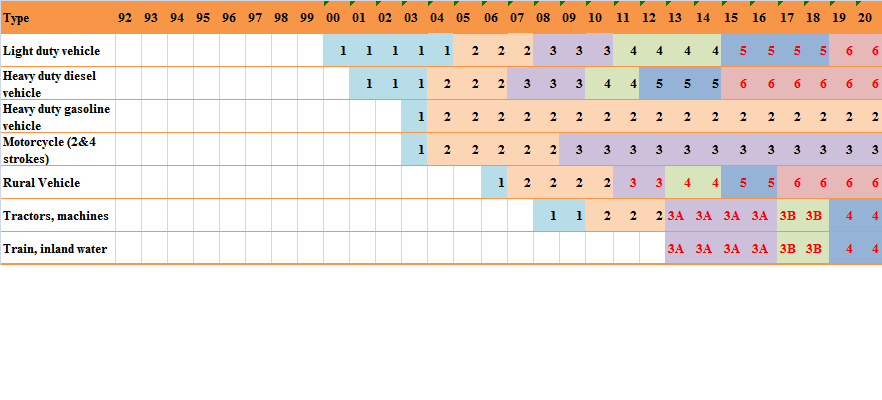 [1]
Cost effectiveness analysis (power plants)
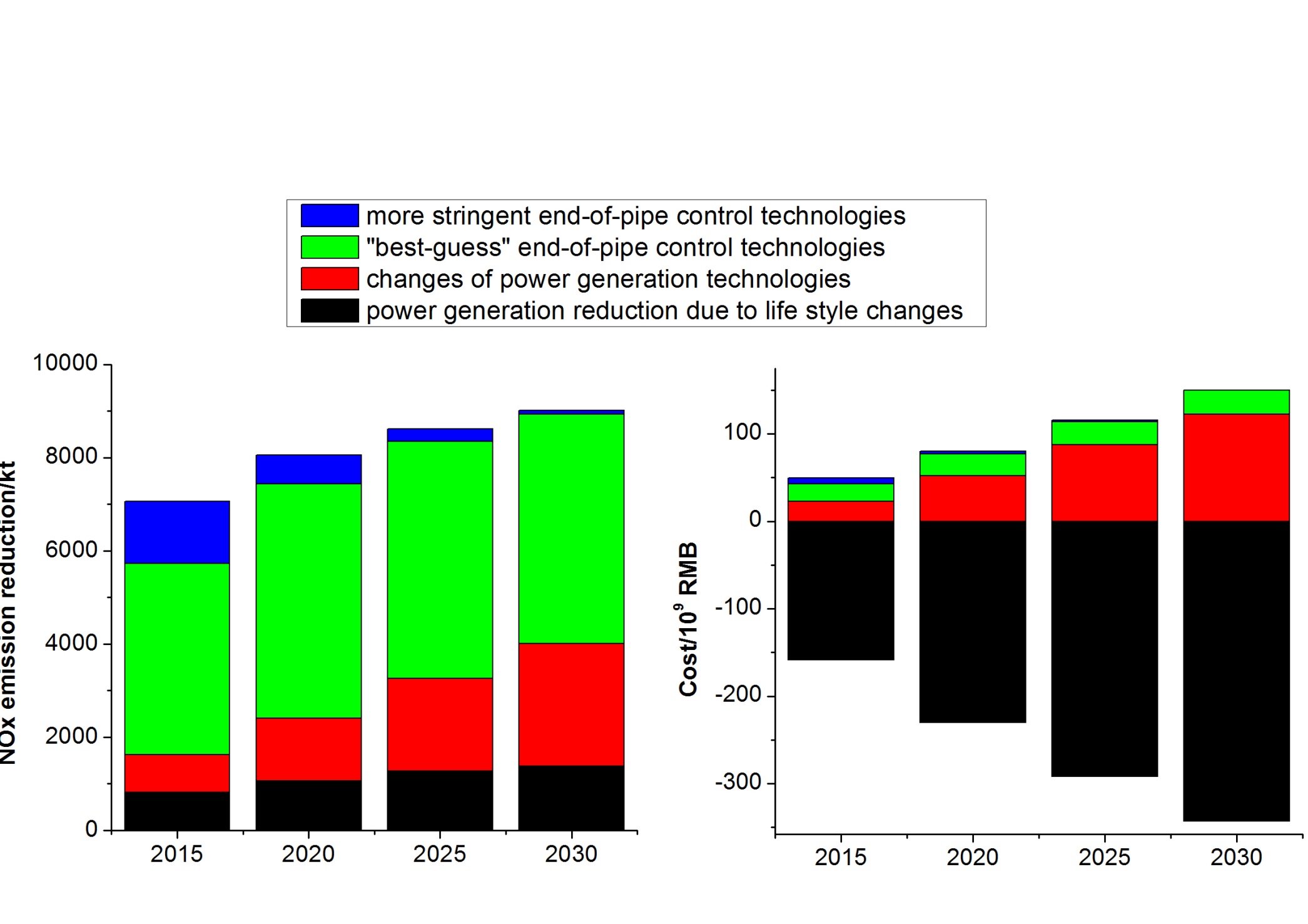